Estudio Técnico - Financiero para la creación de una línea de servicio para el Hotel Sheraton Quito “Organización de Seminarios de Seguridad y Salud Ocupacional “
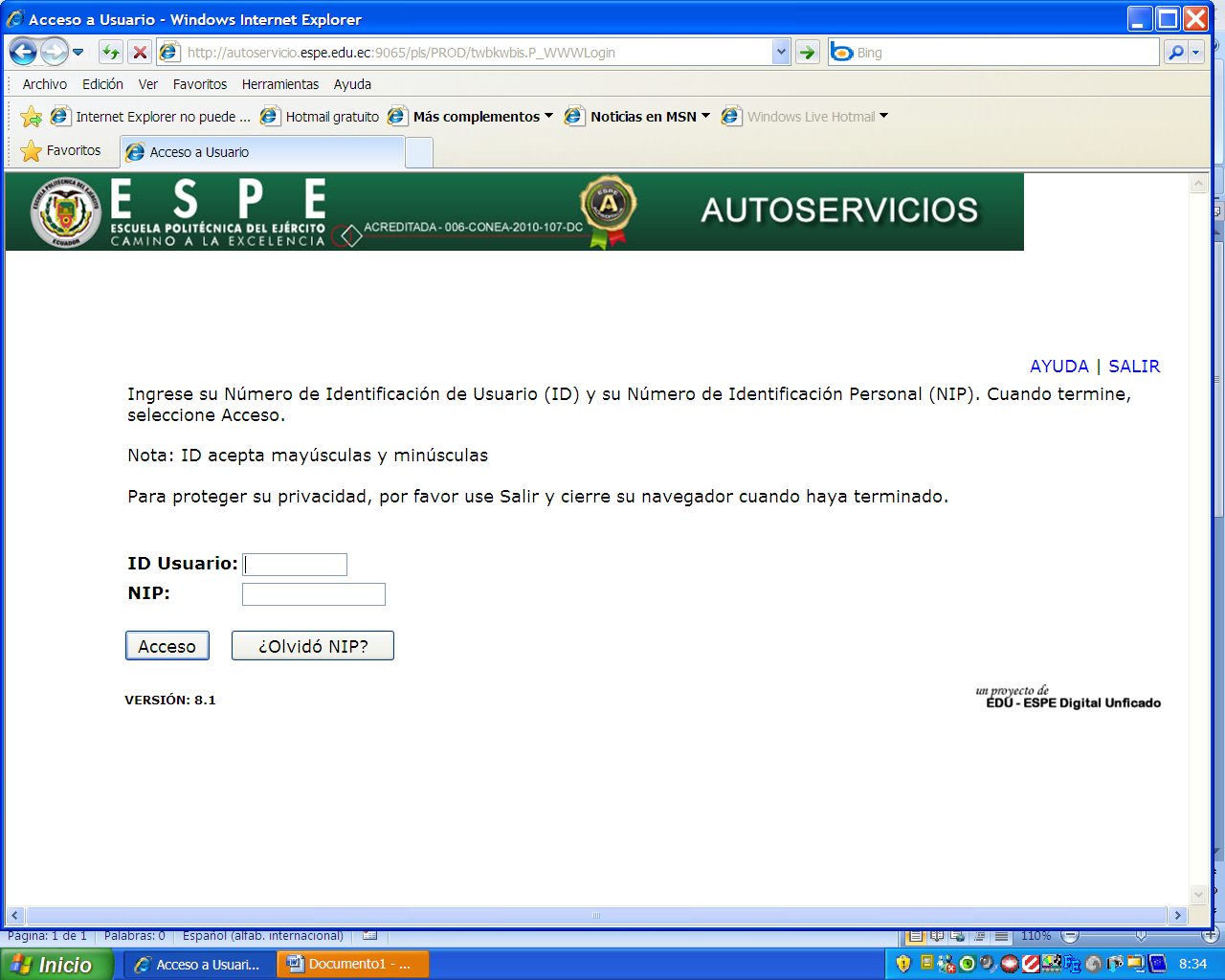 RESUMEN
Hotel 
Seguridad y Salud
ESTUDIO TECNICO
LOCALIZACION

Comerciales
Institucionales
Económico
Infraestructura
Operacionales
TAMAÑO
Capacidad instalada = 584

Capacidad instalada anual = 210240
DESCRIPCION DEL SERVICIO
Instalaciones
Ayudas audiovisuales
Materiales
Servicio de alimentos y bebidas
Diploma
Acceso a internet
Capacitadores
Aval institucional
Horario
Material
Diploma
Temas de seminarios
Tramitologia de Seguridad y Salud
Enfermedades profesionales
Elaboración del reglamento de Seguridad y Salud
Dotación de equipo de protección personal
Auditoria SART
Posturas forzadas
Vigilancia de la Salud
Responsabilidad del médico en la gestión preventiva
Trabajo en altura
Proceso = Eventos / Subproceso = Preparación del salón
Proceso = Eventos / Subproceso = Realización de la capacitación
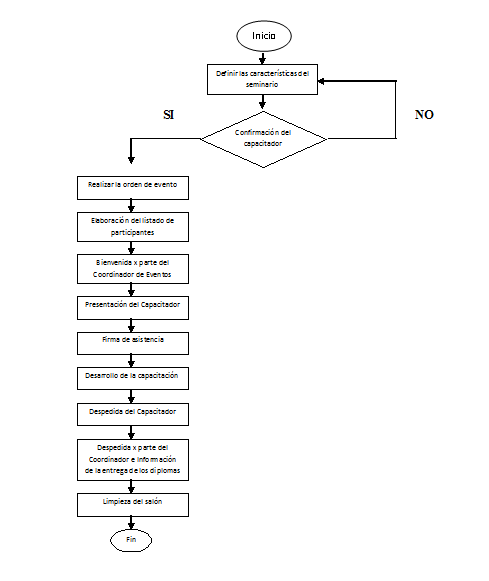 Proceso = Eventos / Subproceso = Servicio de Coffee Break
Proceso = Eventos / Subproceso = Elaboración y entrega del diploma.
CAPITAL HUMANO
SEMINARIOS
Jefe de Capacitaciones

EVENTOS
Gerente de A y B
Capitán de Eventos
Meseros
MERCADEO
Gerente de Mercadeo
Ejecutivas de Ventas (Junior, senior)
ORGANIZACIÓN JURIDICA
RAZON SOCIAL: Fideicomiso HIT

NOMBRE COMERCIAL: SEMP
INGRESOS
Precio = 160$
Precio promocional = 136 (15%)
Demanda Insatisfecha = 57632
Ingresos en función del 1.2% = 692
COSTOS FIJOS, VARIABLES, MIXTOS
VER EXCEL
GRACIAS